Cartes « Photo + initiale + prénom en capitales »
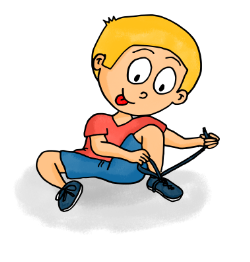 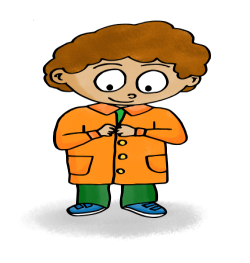 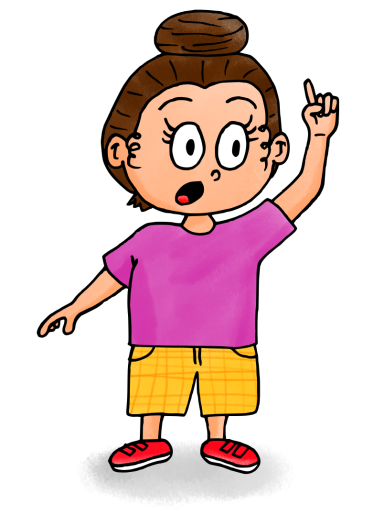 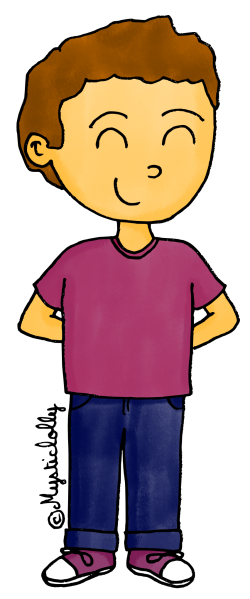 PRÉNOM
PRÉNOM
PRÉNOM
PRÉNOM
P
P
P
P
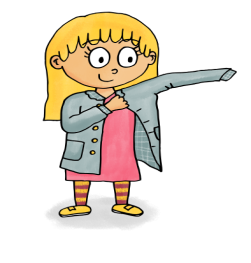 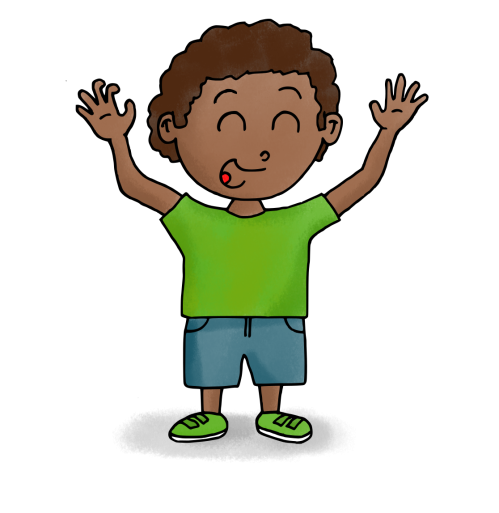 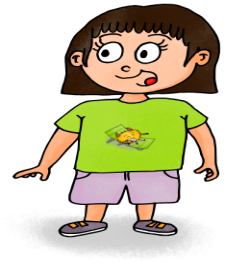 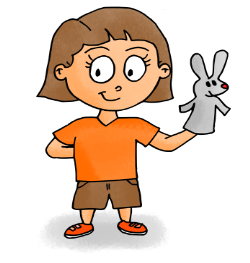 PRÉNOM
PRÉNOM
PRÉNOM
PRÉNOM
P
P
P
P
Cartes « initiale + prénom en capitales »
P
P
P
P
PRÉNOM
PRÉNOM
PRÉNOM
PRÉNOM
P
P
P
P
PRÉNOM
PRÉNOM
PRÉNOM
PRÉNOM
P
P
P
P
PRÉNOM
PRÉNOM
PRÉNOM
PRÉNOM
Cartes « prénom en capitales »
PRÉNOM
PRÉNOM
PRÉNOM
PRÉNOM
PRÉNOM
PRÉNOM
PRÉNOM
PRÉNOM
PRÉNOM
PRÉNOM
PRÉNOM
PRÉNOM
Cartes « initiale + prénom en minuscules scriptes »
p
p
p
p
prénom
prénom
prénom
prénom
p
p
p
p
prénom
prénom
prénom
prénom
p
p
p
p
prénom
prénom
prénom
prénom
Cartes « prénom en minuscules scriptes »
prénom
prénom
prénom
prénom
prénom
prénom
prénom
prénom
prénom
prénom
prénom
prénom
Cartes « initiale + prénom en cursive »
p
p
p
p
prénom
prénom
prénom
prénom
p
p
p
p
prénom
prénom
prénom
prénom
p
p
p
p
prénom
prénom
prénom
prénom
Cartes « prénom en cursive »
prénom
prénom
prénom
prénom
prénom
prénom
prénom
prénom
prénom
prénom
prénom
prénom
ÉCOLE
école
école
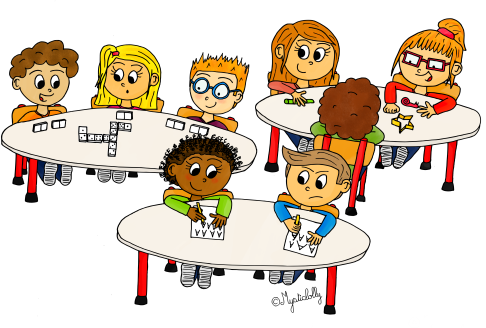 MAISON
maison
maison
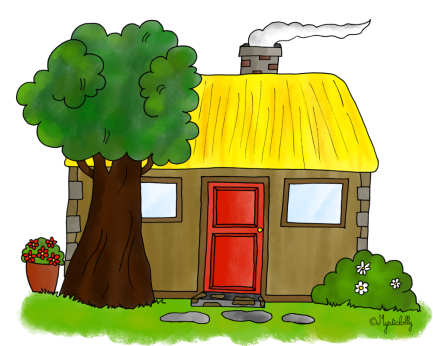